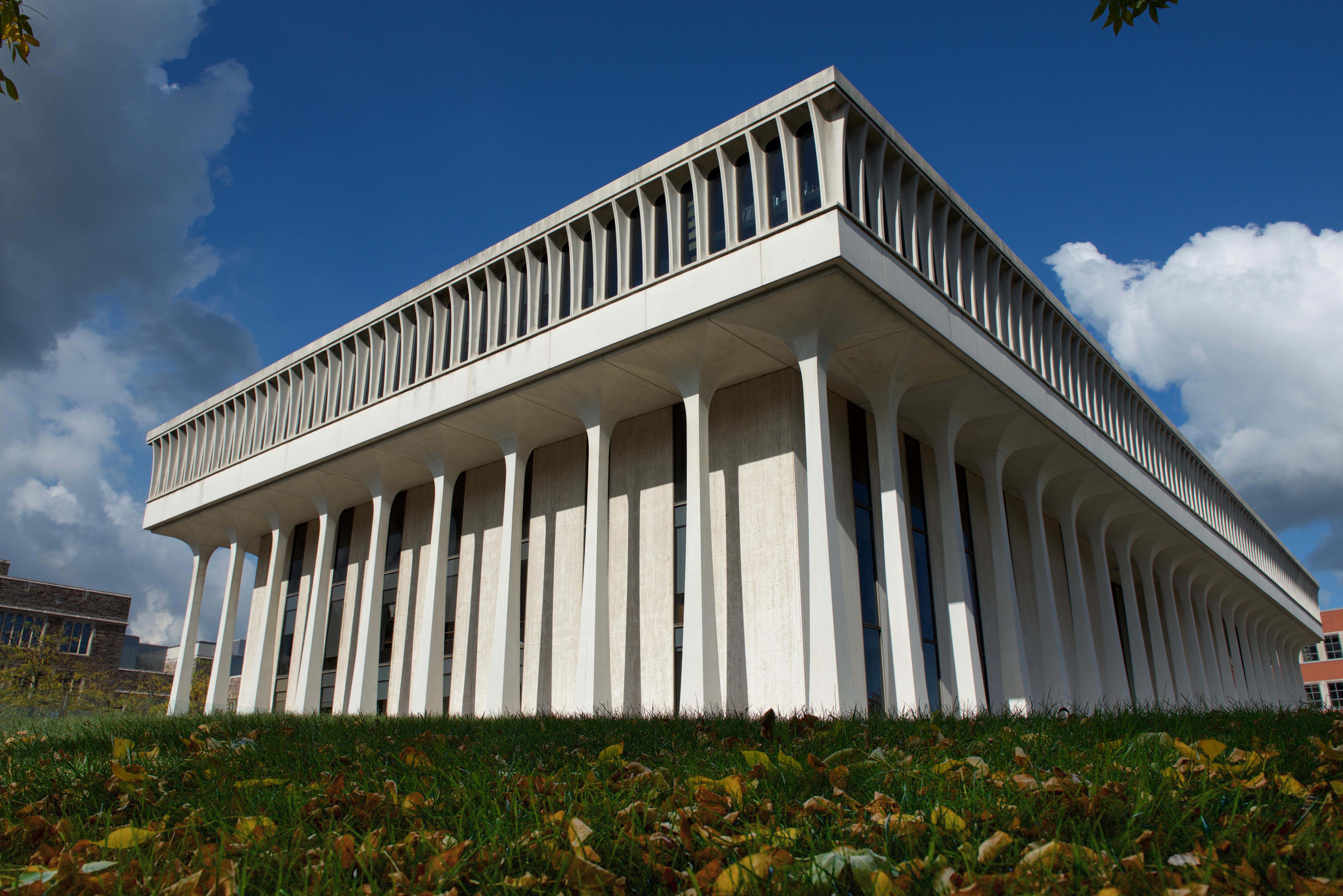 Princeton School of Public and International Affairs
UNDERGRADUATE POLICY MAJOR
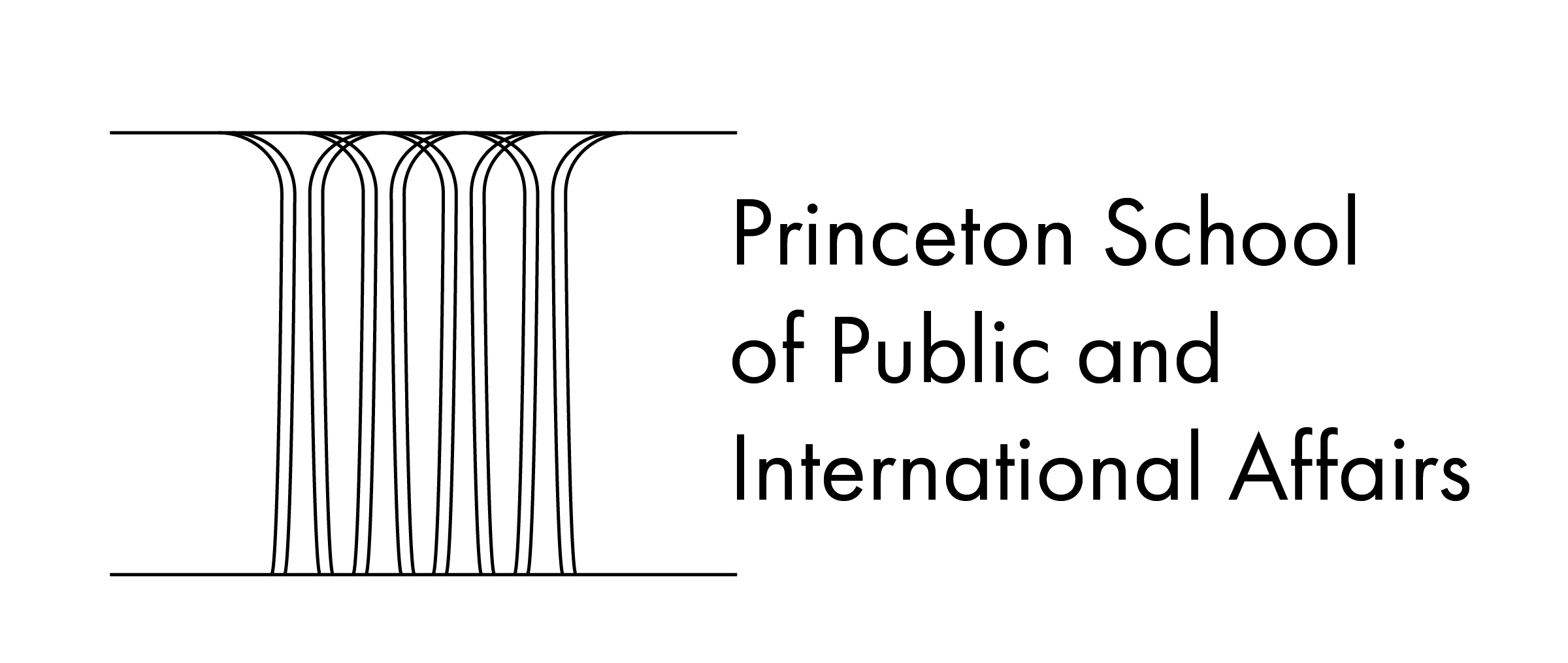 [Speaker Notes: Slide ender]
School of Public and International Affairs Undergraduate Policy Major (14 Courses)
First-Year /
Sophomore
Junior Year
Senior Year
Junior Independent Work
Policy Task Force - JP
Senior Thesis
Research Seminar (1) - JP
Prerequisites (4)
SPIA Core (5)
SPIA Electives (4)
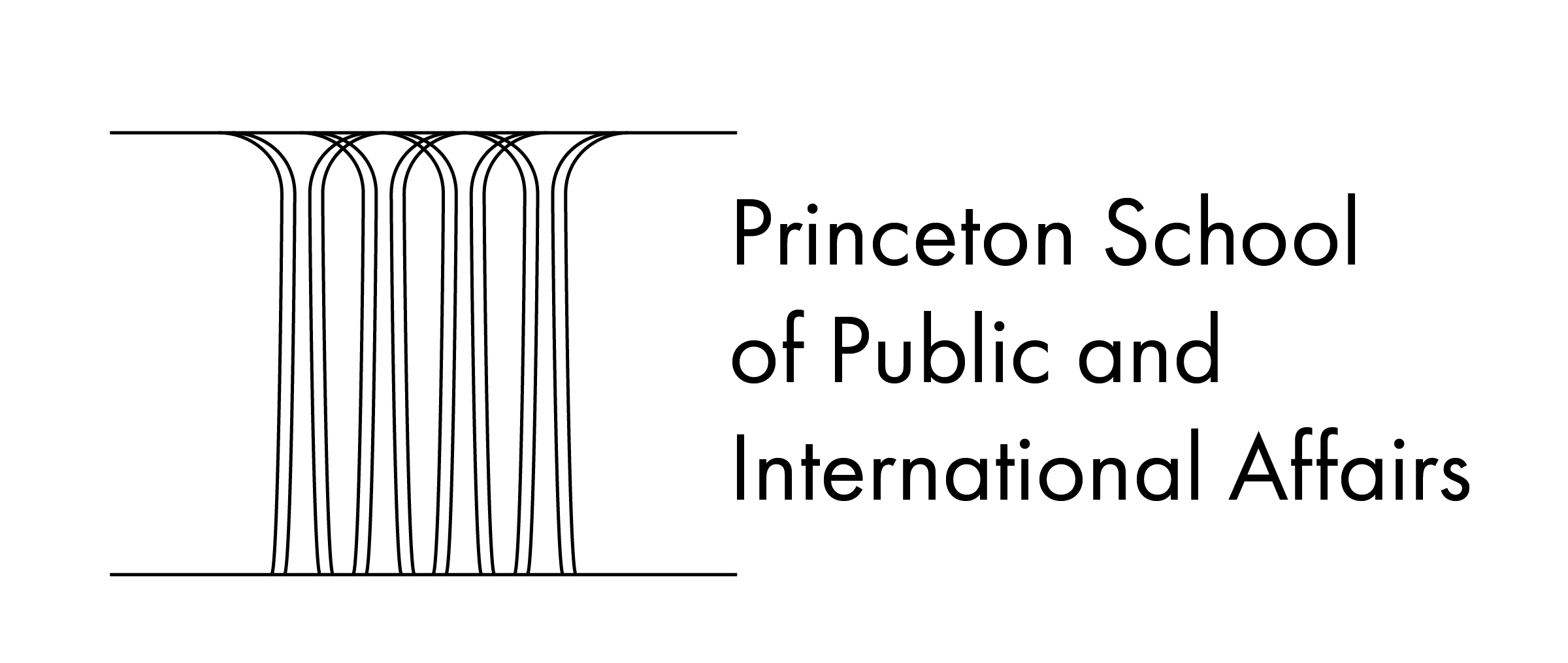 Cross-Cultural or Field Experience
Language & University Distribution Requirements
[Speaker Notes: Slide ender]
School of Public and International Affairs
Undergraduate Major 
Course Requirements (14)
Junior Independent Work
Policy Task Force
Research Seminar + Lab (1)
Electives (4)
>300 courses organized into 17 Policy Areas
Language
Cultural/Field-Work
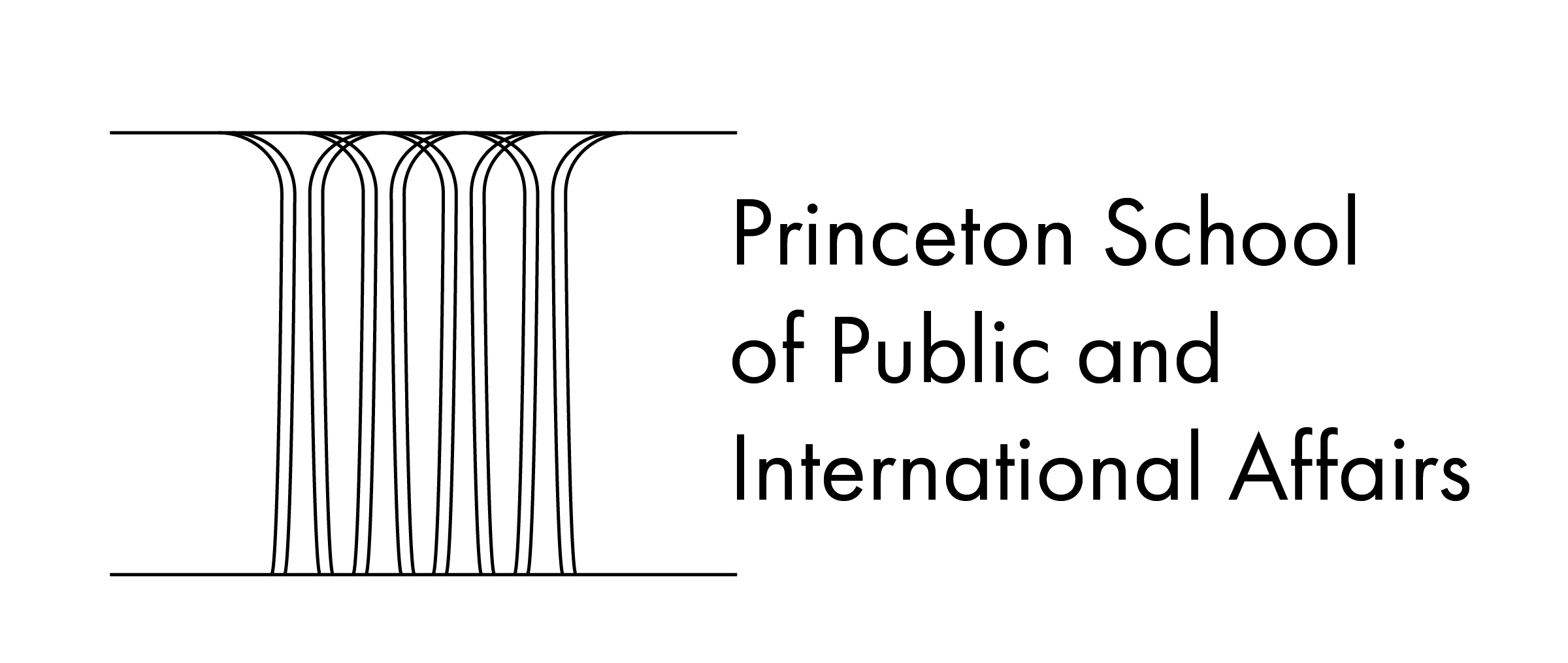 School of Public and International Affairs
Undergraduate Major 
Course Requirements (14)
SPI 304
ECO 300
ECO 310
Junior Independent Work
Policy Task Force
Research Seminar + Lab (1)
POL 220/SPI 310
POL 230/SPI 325
POL 240/SPI 312
POL 351/SPI 311
Electives (4)
>300 courses organized into 17 Policy Areas
SPI 330/SOC 328
SPI 331/SOC 312/AAS 317
SPI 333/SOC 326
SPI 340/PSY 321
SPI 345/AAS 384/PSY 384
SPI 350/ENV 350
SPI 351/COS 351/SOC 353
SPI 353/MAE 353
ENV 304/SPI 455
GEO 366/SPI 451
Language
4/5 semesters of 2nd or 
1 year of 3rd language
SPI 370
SPI 368
SPI 365
CHV 310/PHI 385
PHI 307/CHV 311
PHI 319/CHV 319
POL 307
Cultural/Field-Work
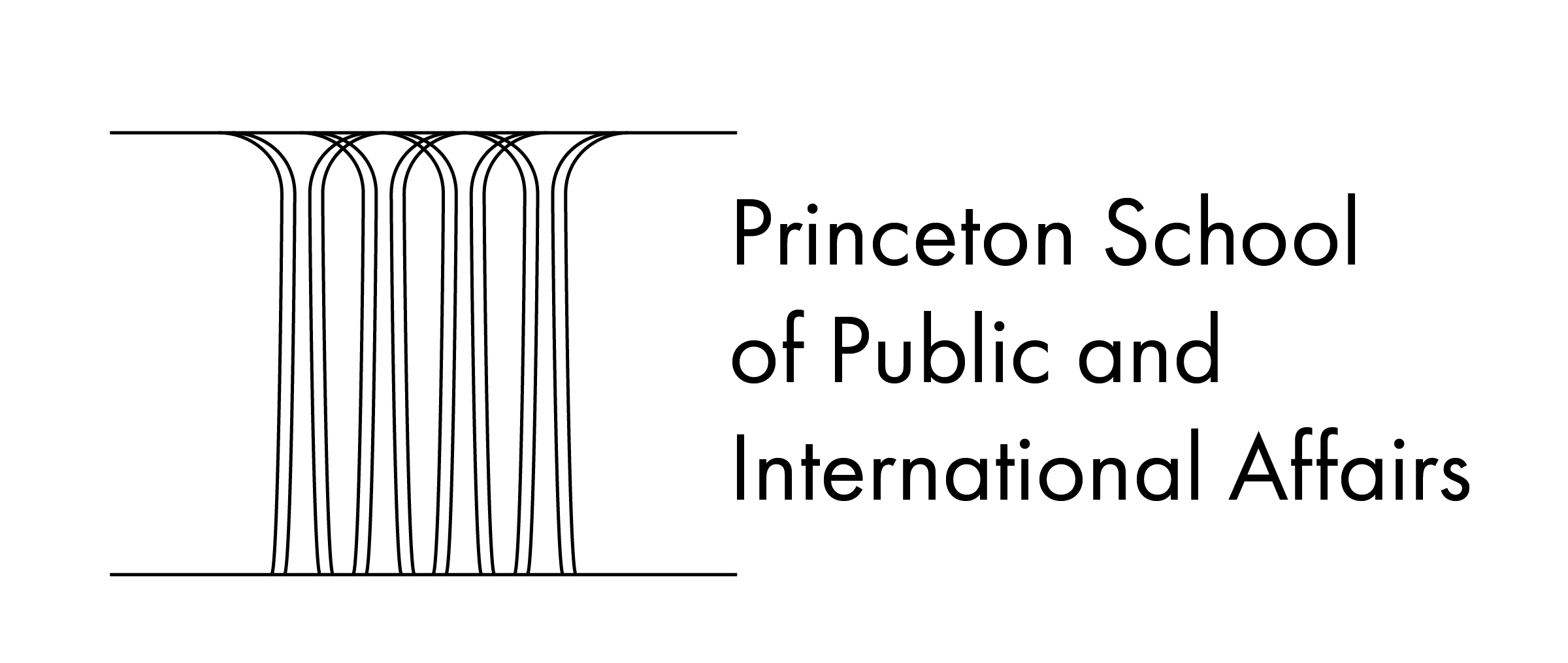 SPIA Junior Seminars
(Junior Independent Work)
Research Seminar 
& Methods Lab
Policy Task Force
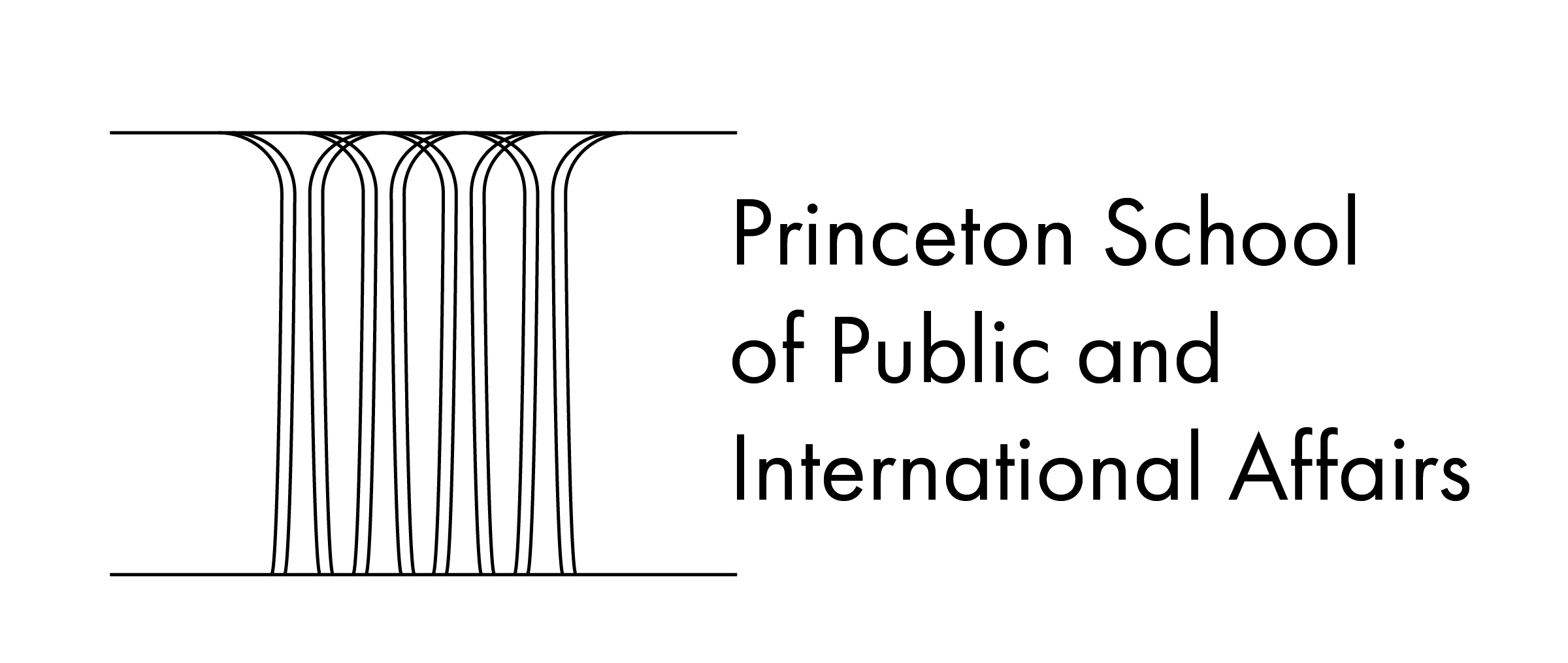 Policy Areas
Human Welfare & Social Policy


Security and Sustainability

Institutions and Networks
Gender, Sexuality, and Families
Health and Well Being
Education, Housing and Urban Issues 
Human Rights and Immigration
Poverty, Inequality, Income, and Social Mobility 
Race, Ethnicity, and Discrimination 
Employment and Fiscal Policy 
Conflict and Cooperation 
Development 
Environment, Climate, & Energy
Science, Technology, & Security 
Trade and Financial Policy 
Communications, Media Influence, and Information Networks 
International Organizations and Global Governance
Law and Legal Systems 
Political Systems 
Social Networks
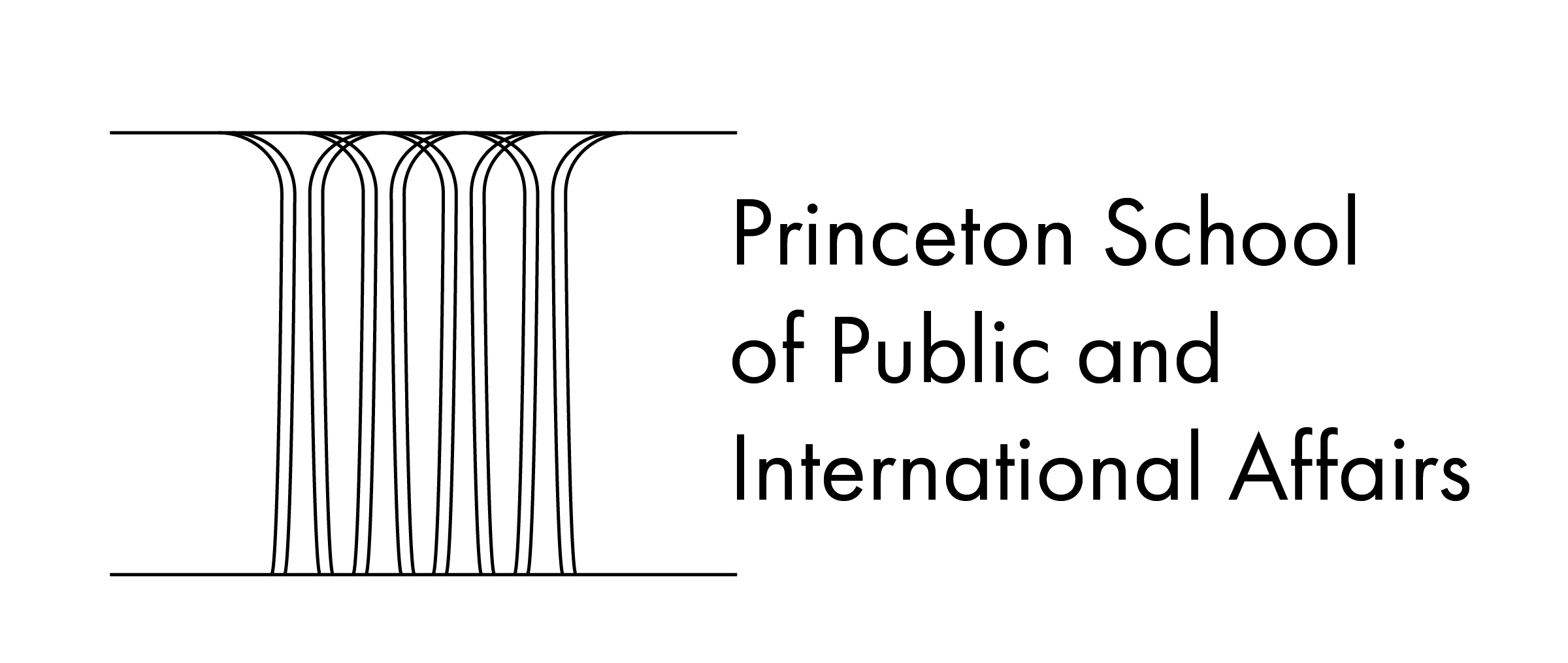 SPIA Study Abroad
Spring 2024

Pembroke College, Cambridge University, UK

University of Cape Town, South Africa
SPIA Cultural/ 
Field-Work Requirement
SPIA Language
Requirement
Examples from past years…
Study Abroad
Internships - Gov't
Internship - Non-Profit
Internship - PICS
Internship - Int'l Agency
Service in Underdeveloped Communities
Princeton Bridge Year
Global Seminars 
Thesis Research 
ROTC
Bilingual
University Language Requirement + 1 Semester
One year of a 3rd Language
SPIA International Programs
Cambridge University, UK
University of Cape Town, South Africa
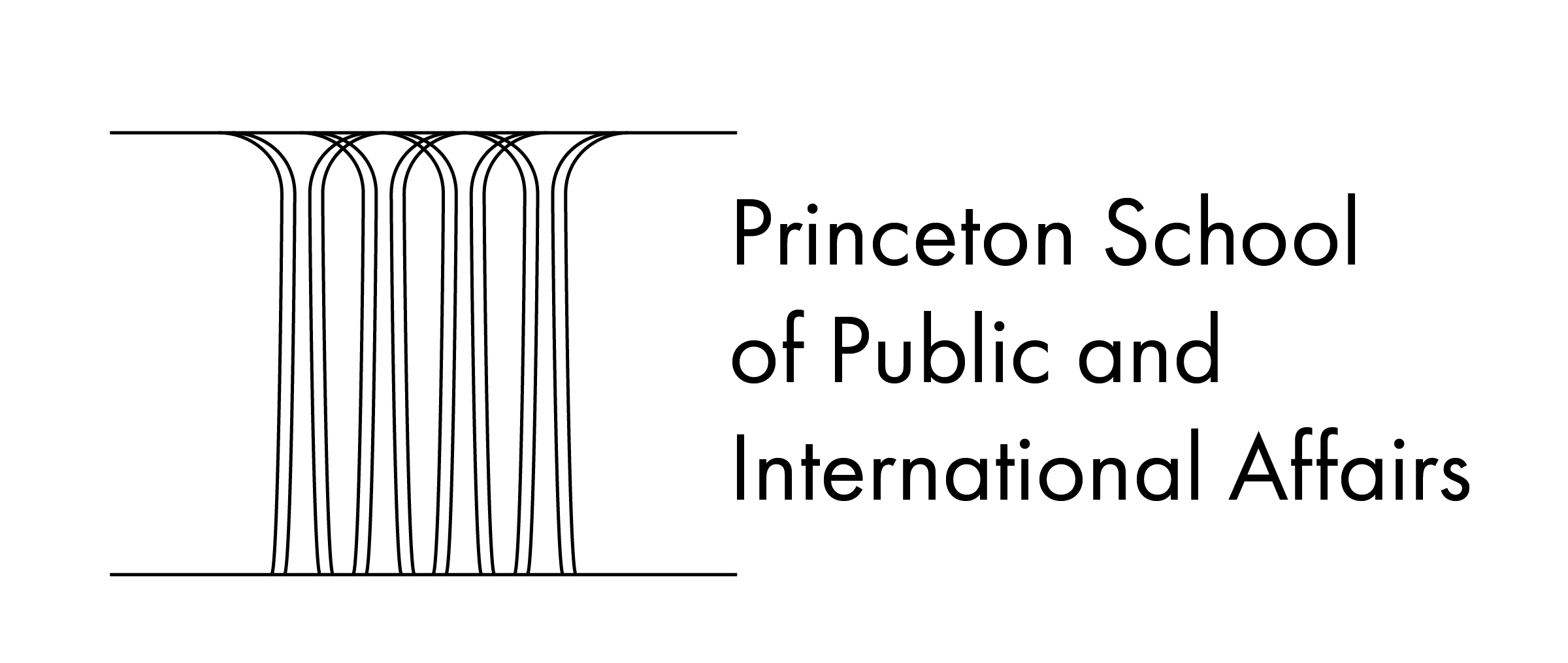 School of Public and International Affairs Undergraduate Policy Major (14 Courses)
First-Year /
Sophomore
Junior Year
Senior Year
Junior Independent Work
Policy Task Force - JP
Senior Thesis
Research Seminar (1) - JP
Prerequisites (4)
SPIA Core (5)
SPIA Electives (4)
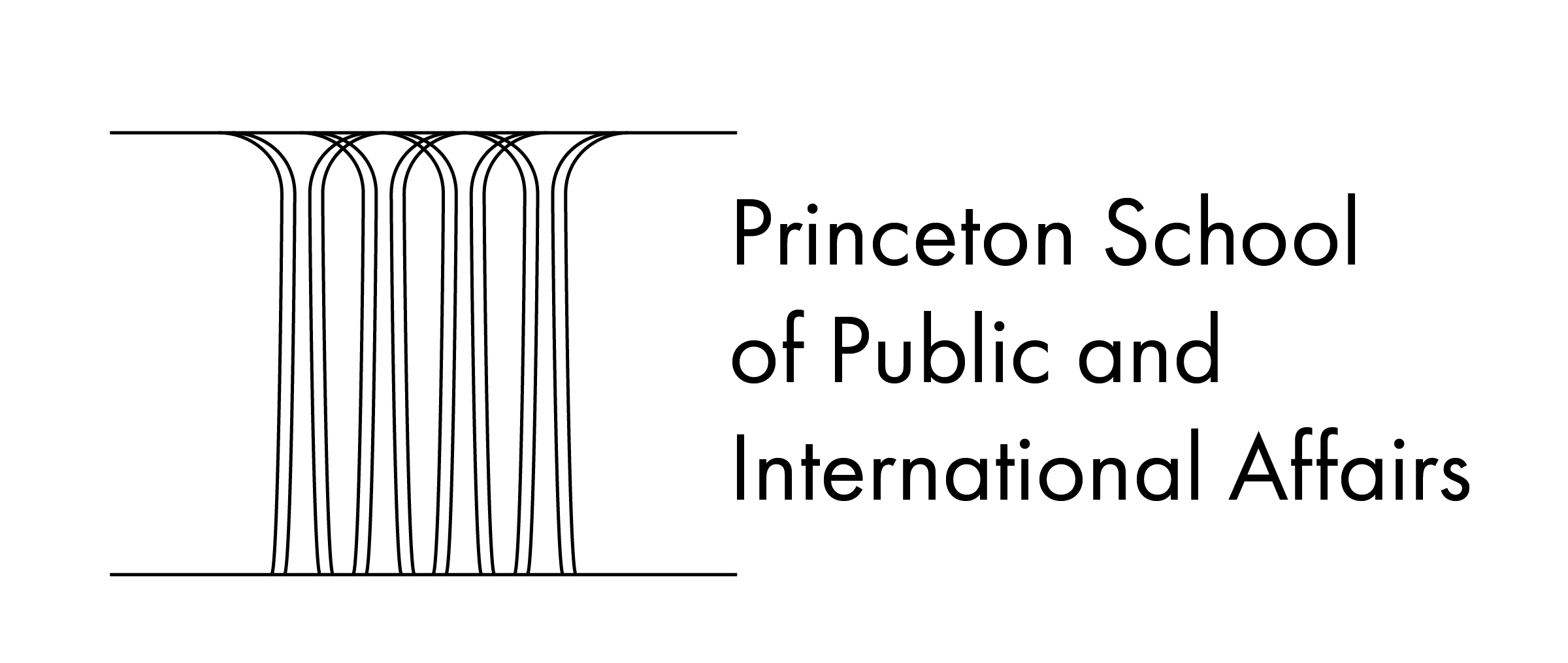 Cross-Cultural or Field Experience
Language & University Distribution Requirements
[Speaker Notes: Slide ender]
Sophomores Declare Concentration: 3/30-4/17
Georgette Sends Form For Policy Area Selection
Georgette Assigns & Notifies Student of Faculty Advisor
Student Makes Appointment with Faculty Advisor
SPIA Academic Advisors Available: 3/30-4/18
Sophomore Course Selection: April 19
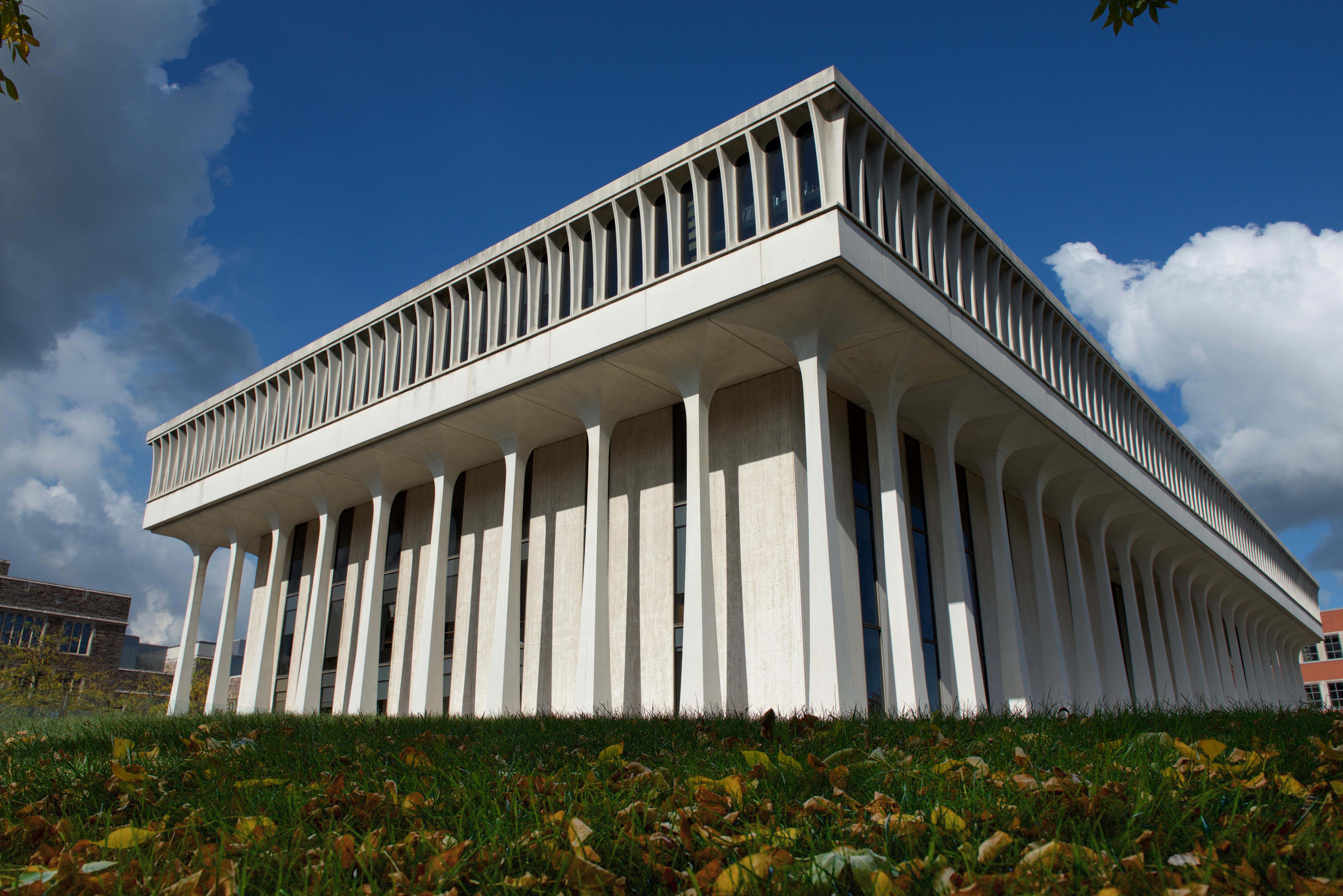 Princeton School of Public and International Affairs
UNDERGRADUATE PROGRAM OFFICE

Liz Choe
Director, Undergraduate Program & Career Services

Joanna Kovac
Academic Coordinator

Georgette Harrison
Administrative Coordinator

Dr. Susan Marquis
Faculty Chair

Dr. Paul Lipton
Senior Associate Dean for Academic Administration
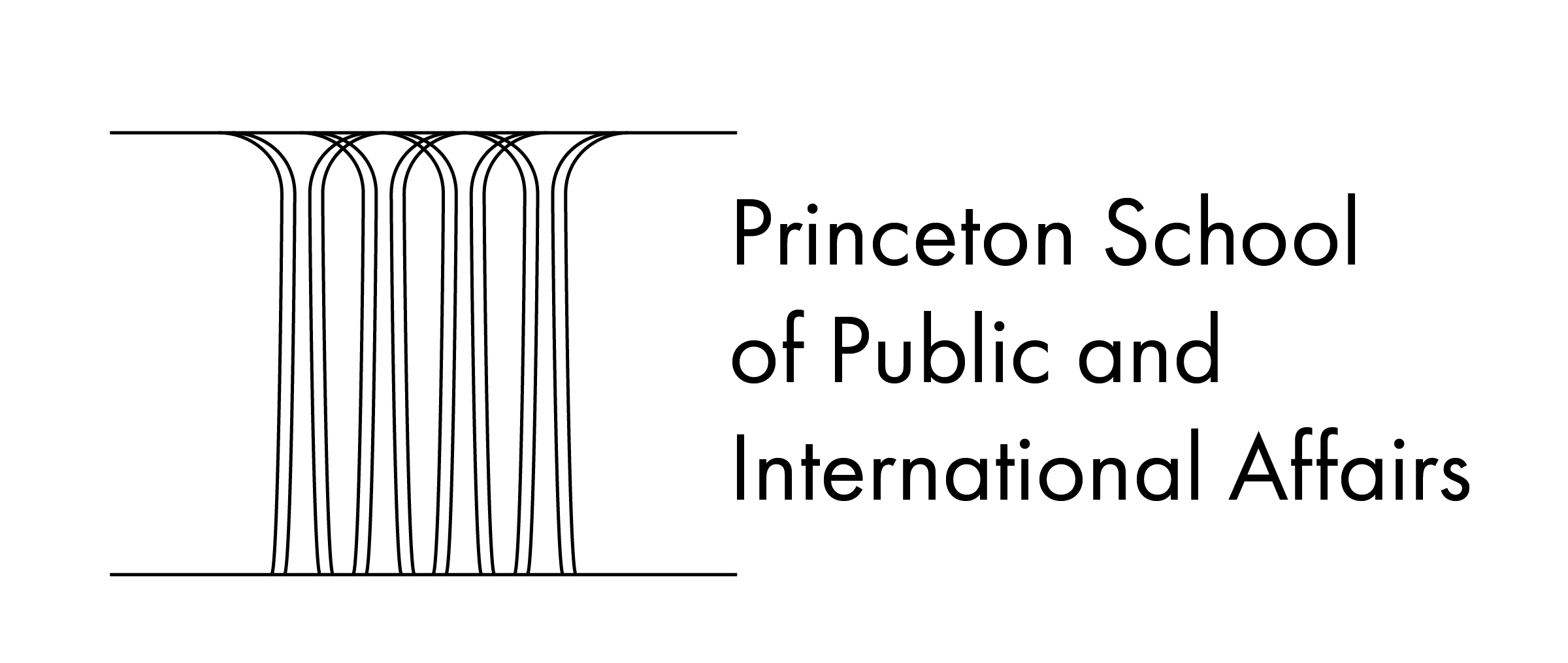 [Speaker Notes: Slide ender]